ES88 a
Homothétie directe réduction
Homothétie directe agrandissement
A’
A
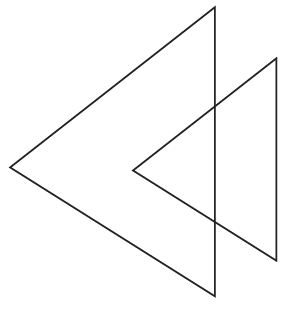 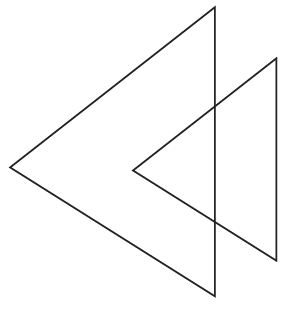 A
A’
B’
O
B
O
B
B’
C
C’
C’
C
Homothétie indirecte de centre O et de rapport -1
Symétrie axiale d’axe a
Symétrie centrale de centre O
D
A
D
A
D
A
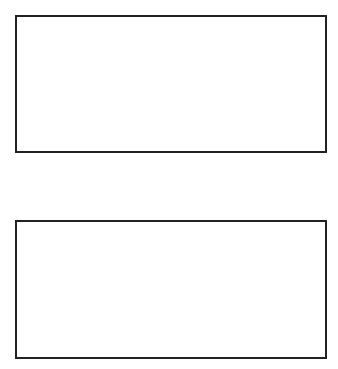 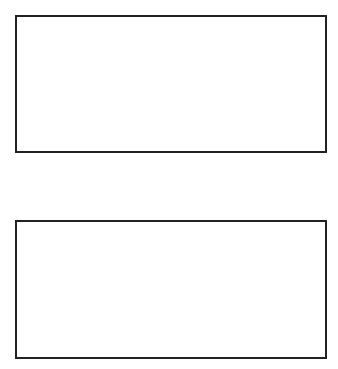 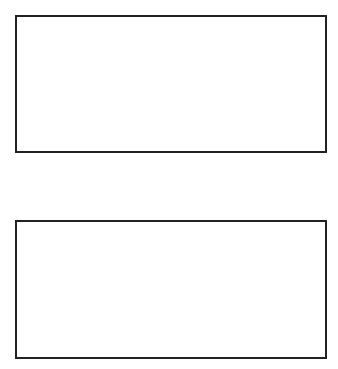 C
C
B
C
B
B
O
a
O
C’
B’
B’
B’
C’
C’
A’
A’
D’
D’
D’
A’
Rotation de centre O et d’angle 180°
Translation de vecteur
Translation de vecteur
A
D
D
D’
A
A’
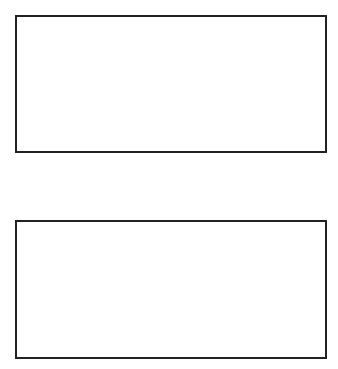 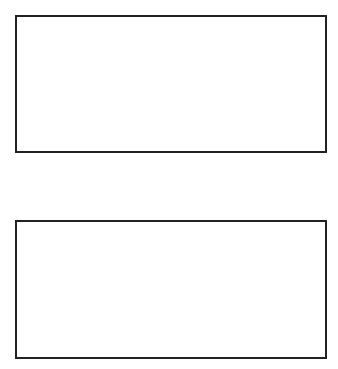 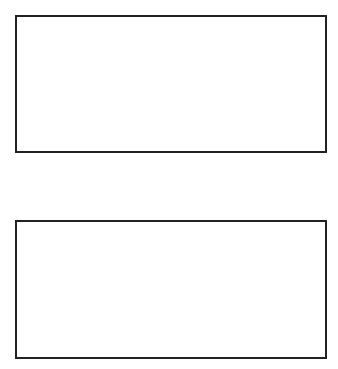 C
C
C’
B
B
B’
x
180°
O
D’
D
B’
A’
A
C’
B’
B
D’
A’
C’
C
Homothétie directe agrandissement
Homothétie directe réduction
A’
A
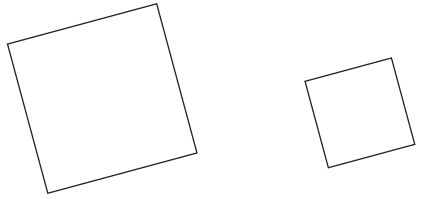 B’
A
B
O
A’
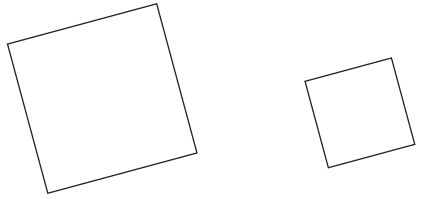 B
D
B’
D’
O
C
D’
C’
D
C’
C
Homothétie indirecte agrandissement
Homothétie indirecte réduction
A’
A
D’
C
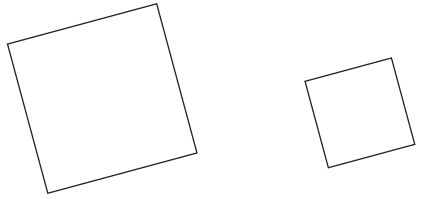 B
D
C’
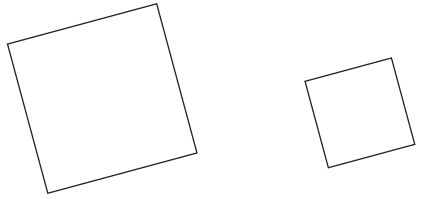 B’
O
O
D
D’
B’
A
B
A’
C’
C
Homothétie directe agrandissement
Homothétie directe réduction
A
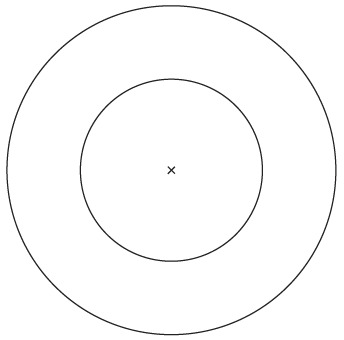 A’
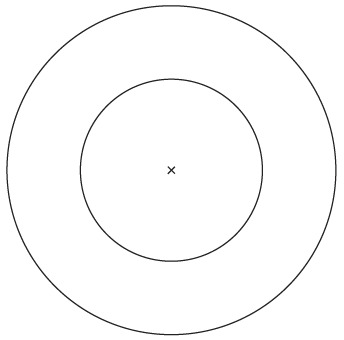 A’
A
O
O
Homothétie indirecte agrandissement
Homothétie indirecte réduction
A
A’
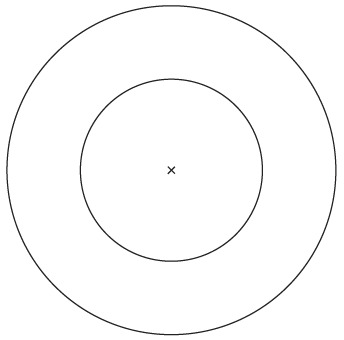 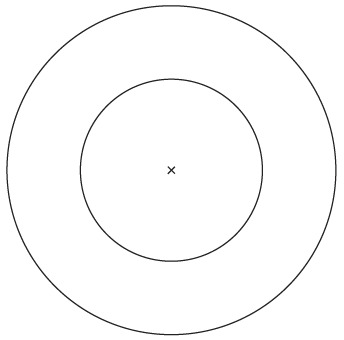 O
O
A’
A
Homothétie directe agrandissement
Homothétie directe réduction
P’
P
P
P’
O
O
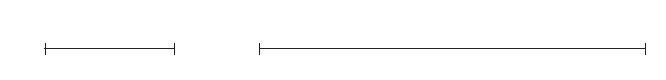 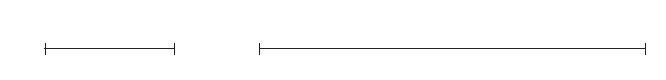 A
A’
A’
A
Homothétie indirecte réduction
Homothétie indirecte agrandissement
P’
P
A
O
A’
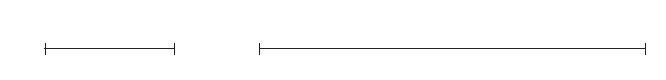 O
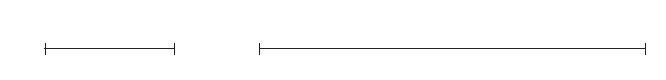 A’
A
P
P’
Homothétie directe réduction
Homothétie directe agrandissement
A’
D’
A
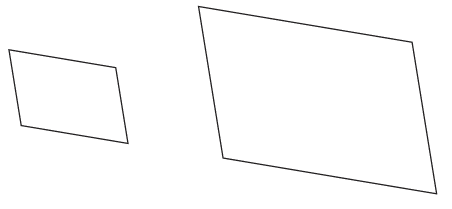 A
D
D
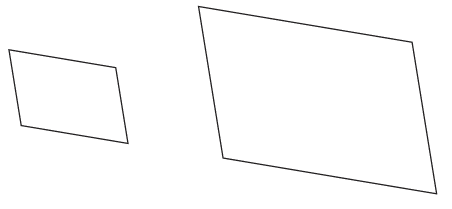 A’
O
D’
O
B
C
B’
B’
C’
C’
B
C
Homothétie indirecte agrandissement
Homothétie indirecte réduction
A’
A
D’
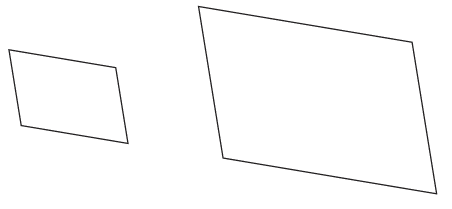 D
C
B
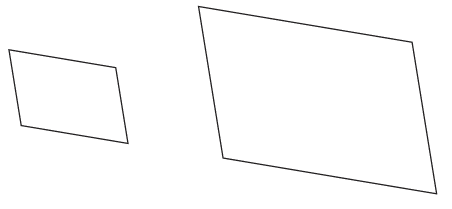 C’
B’
O
O
D
D’
A
A’
B’
B
C’
C